Wind Logistics GroupContinuation of PhD Reference Group
Online web meeting
Altered meeting schedule (COVID-19)
Replacing 3rd face-to-face meeting
Venue: Online
Wind Logistics Group, Meeting #5, November 24, 2020
Global Wind Energy Shipping and Logistics PhD project Reference Group meeting (#15)
Speed boat update- Transport concept for big wind turbines
September 22, 2020 online call:
- decision to split in 3 sub-speed boats
Specifications for
existing and future
wind ports
Transport, lifting, and handling equipment
Wind vessels of the future
Transportens Innovationsnetværk 2019-2020
2
Speed boat update- Transport concept for big wind turbines
September 22, 2020 online call:
- decision to split in 3 sub-speed boats
Specifications for
existing and future
wind ports
Transport, lifting, and handling equipment
Wind vessels of the future
Transportens Innovationsnetværk 2019-2020
3
Specifications for existing and future wind ports- the basic idea
Evaluation of an existing or new port
Wind energy
Tool
Data entry
Traffic light notification of suitability
Wind Logistics Group - Transportens Innovationsnetværk 2019-2020
4
Our intention
Wind turbine yield per WTG is constantly being upscaled
Bigger dimensions
Heavier weights
Dillemma: Future proofing
Wind Logistics Group - Transportens Innovationsnetværk 2019-2020
5
Our tool is work in progress- examples of output from the tool
Graphs to predict the future
We would like to show developments over time
WTG model ”jumps” cause weight/dimensions to increase significantly; flatteneed over time as MW is upscaled for each WTG model
Blade length/weight
Blade length/blade root diameter
Nacelle yield/weight/size
Etc… 
Tables with data from the past
Showing developments
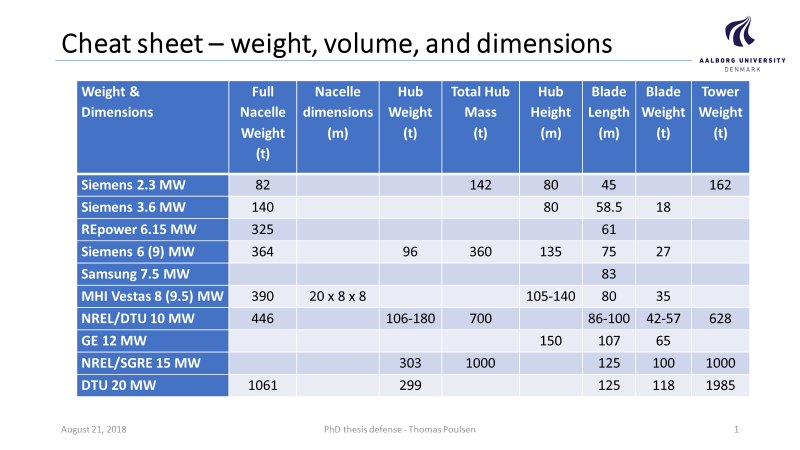 Wind Logistics Group - Transportens Innovationsnetværk 2019-2020
6
Our goal: Present and future ports
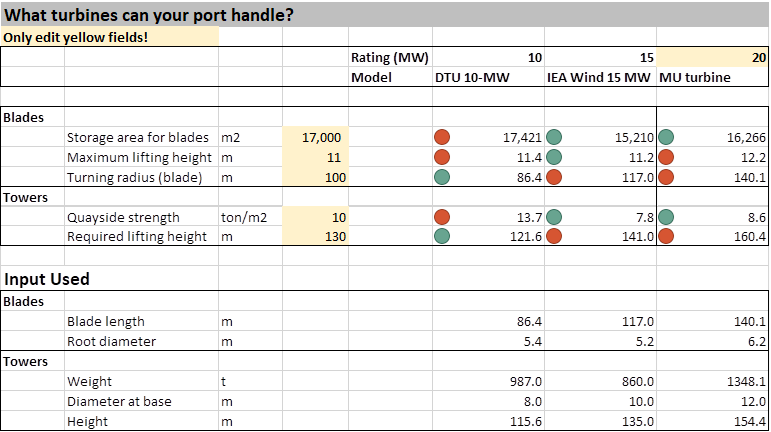 Wind Logistics Group - Transportens Innovationsnetværk 2019-2020
7
Big input section for desired outcome
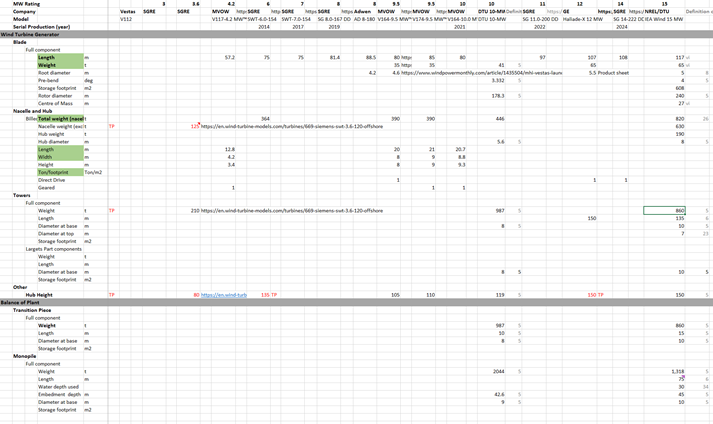 Wind Logistics Group - Transportens Innovationsnetværk 2019-2020
8
Understanding size and weight
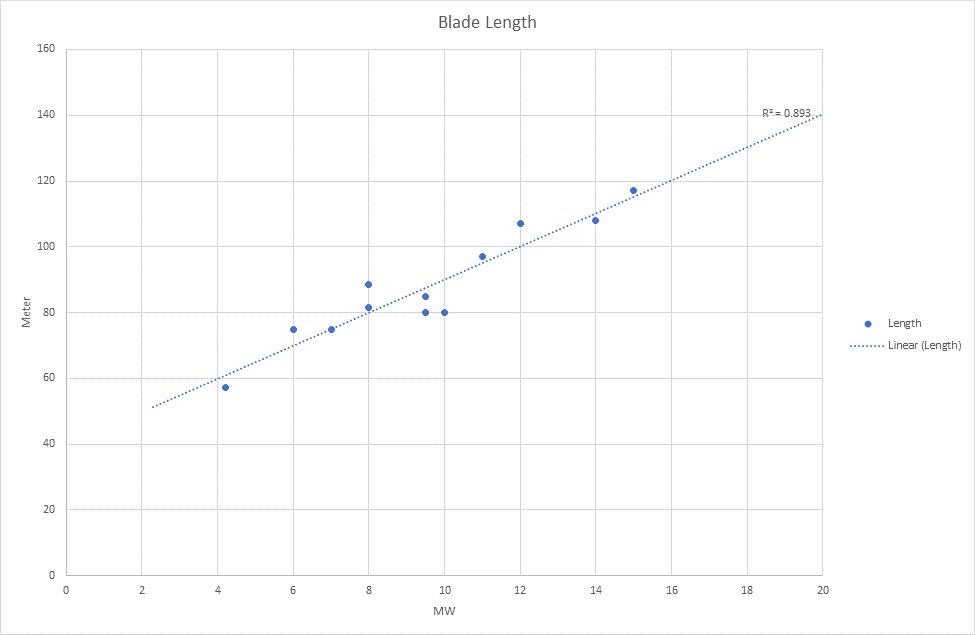 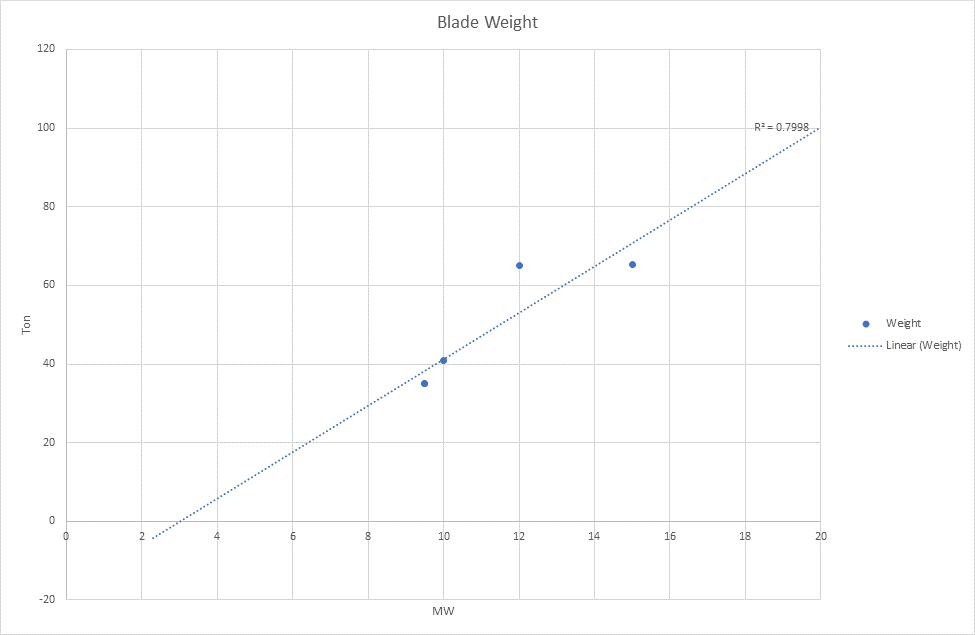 How big is big enough?
Our output is only as good as the data we have available
Wind Logistics Group - Transportens Innovationsnetværk 2019-2020
9
Indications on nacelle weigth when upscaling
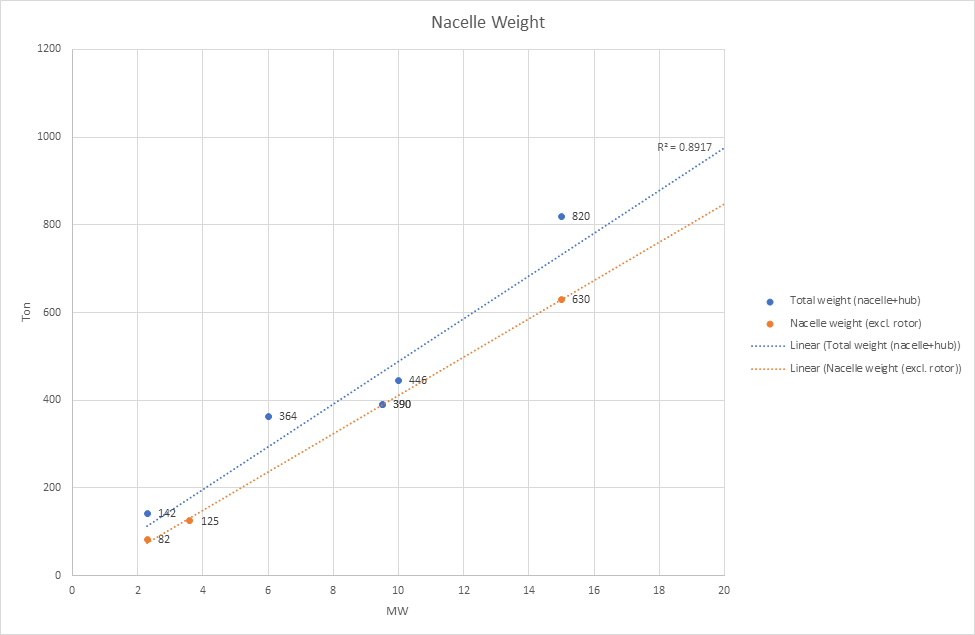 Wind Logistics Group - Transportens Innovationsnetværk 2019-2020
10
Next steps
We would like for this to be an open source tool
Available online
It is not yet completed
To finalize the tool, we need:
 Verfication/input on component data from OEM´s
 Calculated projection based on current/updated data
Wind Logistics Group - Transportens Innovationsnetværk 2019-2020
11
Recommendation
We recommend to Wind Logistics Group that OEM´s are engaged
This can be done by support from Group members/network
The time it will take is 2-3 weeks[?]
If technical information from OEM´s is not available, we will engage e.g. DTU Wind Power to do the predictions
The cost of DKK 100-200K to carry out the prediction will be sourced from Energy Cluster Denmark under vidensbro (“knowledge bridge”) funding scheme
Wind Logistics Group - Transportens Innovationsnetværk 2019-2020
12